Ethics:  A Psychological Basis
Douglas Wilhelm Harder, M.Math. LEL
Department of Electrical and Computer Engineering
University of Waterloo
Waterloo, Ontario, Canada

ece.uwaterloo.ca
dwharder@alumni.uwaterloo.ca

© 2012 by Douglas Wilhelm Harder.  Some rights reserved.
Ethics:  A Psychological Approach
Outline
2
An introduction to the engineering profession, including:
Standards and safety
Law:  Charter of Rights and Freedoms, contracts, torts, negligent malpractice, forms of carrying on business
Intellectual property (patents, trade marks, copyrights and industrial designs)
Professional practice
Professional Engineers Act
Professional misconduct and sexual harassment
Alternative dispute resolution
Labour Relations and Employment Law
Environmental Law
Ethics:  A Psychological Approach
Ethics and Science
3
Ethics used to be entirely in the domain of philosophy

	Today, by using knowledge of psychology and neuroscience together with genetics and evolution and the ability to , ethics is slowly being crossing the barrier from an art to science
Ethics:  A Psychological Approach
Ethics and Science
4
Consider light:
Light forms a continuous spectrum of infinitely many colours
The human eye is sufficiently sensitive that we require 24-bit colour to represent colours faithfully:  224 = 16 777 216 different colours
We don’t, however, require that many colours—each colour can be represented by different combinations of three colours
It is a three-dimensional space
Ethics:  A Psychological Approach
Ethics and Science
5
In elementary school, you learned that the subtractive primary colours were red, yellow, and blue
This is wrong—it’s analogous to picking a non-orthogonal basis is linear algebra:  it’s exceptionally inefficient

	The additive colour basis can berepresented by red-green-and-blue


	A subtractive colour basis iscyan-magenta-and-yellow
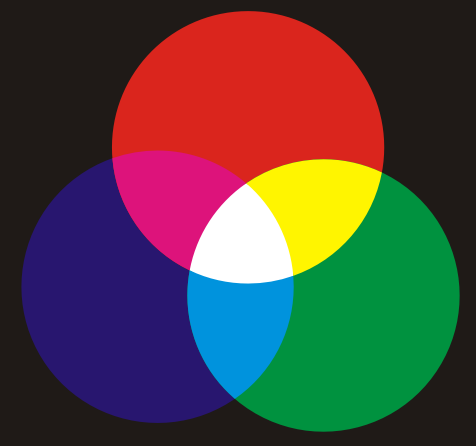 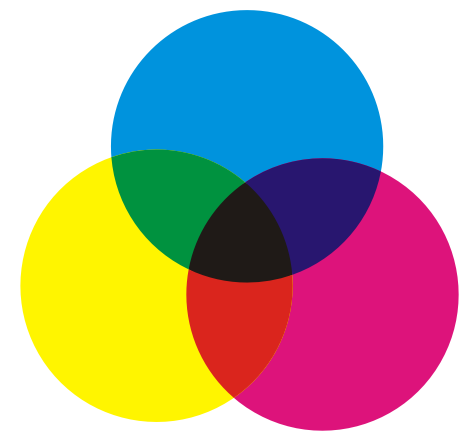 Ethics:  A Psychological Approach
Ethics and Science
6
Can we break ethics down into quantifiable items that can be measured?
With functional magnetic resonance imaging (fMRI) we can now begin to probe the human brain
The human brain—not surprisingly—seems to be finite dimensional, as well
Ethics:  A Psychological Approach
Ethics and Science
7
Example:
A part of the brain is associated with counting small numbers
In the intraparietal sulcus, different neurons will become excited if you view one, two, three, four, or more objects
Infants respond to changes in stimulation and become uninterested in continuity
Always showing two of particularitems will soon disinterest theinfant
Showing different numbers of thesame object will keep the infant’sattention—a different part of thebrain is activated by the number
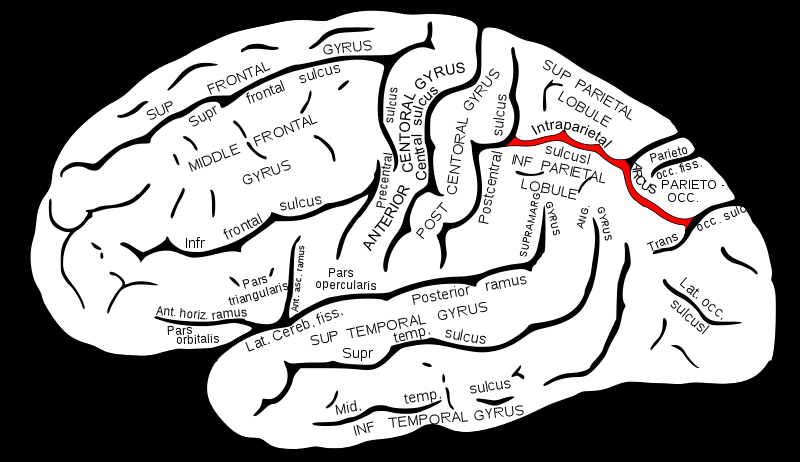 Ethics:  A Psychological Approach
Ethics and Science
8
Similarly, Jonathan Haidt and his research group have proposed a basis for human morals
A part of the brain is associated with counting small numbers
In the intraparietal sulcus, different neurons will become excited if you view one, two, three, four, or more objects
Infants respond to changes in stimulation and become uninterested in continuity
Always showing two of particularitems will soon disinterest theinfant
Showing different numbers of thesame object will keep the infant’sattention—a different part of thebrain is activated by the number
Ethics:  A Psychological Approach
Ethics and Science
9
Suppose you were a bonobo—our cousins and closer cousins of chimpanzees
Two bonobos (any gender) meet:		sex
Make up from a fight:					sex
Almost any issue what-so-ever:		sex

	They are friendlier than chimpanzees or humans:
Universal sharing of food
Ethics:  A Psychological Approach
Ethics and Science
10
Ethics is an evolved trait and depends on:
The societies which we have evolved to live in
The characteristics of the human species

	Examples:
Certain human contact is considered reasonable (shaking hands, etc.) because little or no harm can come of it
This is, however, changing…
Any contact with another person’s face is, however, unacceptable—too high a risk of damage
If humans had thicker skin, greater protection around the eyes, such contact might be acceptable
Ethics:  A Psychological Approach
Ethics and Science
11
Other examples:
Drinking-and-driving is not seen as immoral because it is alcohol, but rather because alcohol adversely affects human performance and that degradation will adversely affect others
Humans are mortal, and killing another human is seen as unacceptable
Exception:  if another human is threatening your life or the life of your family or associates, killing is acceptable
Exception:  if two nations, people, etc., are at war, at least the respective governments would hope to say that killing is acceptable
Exception:  some societies still see killing as an acceptable form of punishment
Exception:  some even see killing as an acceptable response to blasphemy
Ethics:  A Psychological Approach
Ethics and Science
12
Using fMRI, it is possible to determine which parts of the brain are activated when the subject is shown different scenes
Ethics:  A Psychological Approach
Ethics and Science
13
Examining the brain in this way suggests the following partially orthogonal values:
Ethics:  A Psychological Approach
Ethics and Science
14
One may consider ethics in this light as the interconnections between these values:
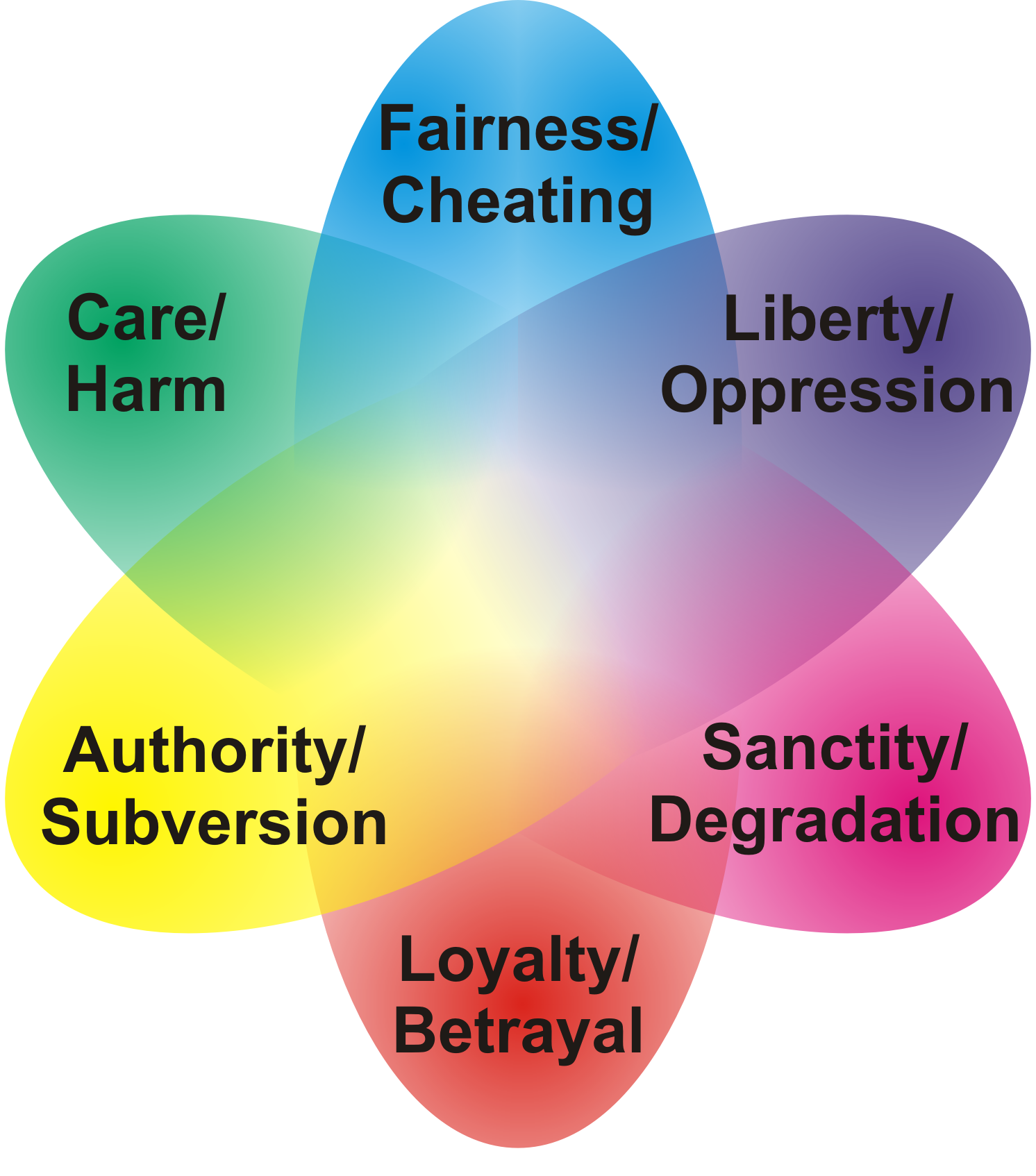 Ethics:  A Psychological Approach
Ethics and Science
15
Consider nepotism:
From Italian for nephew—Middle Age popes and bishops would favour their nephews when they had no sons of their own
Values favouring nepotism:  care and loyalty to the family
In some third-world countries, it would be a serious betrayal not to hire your relatives
The head-of-government of Trinidad andTobago recently took her niece on a world-widetour charging her niece’s expenses to thecountry
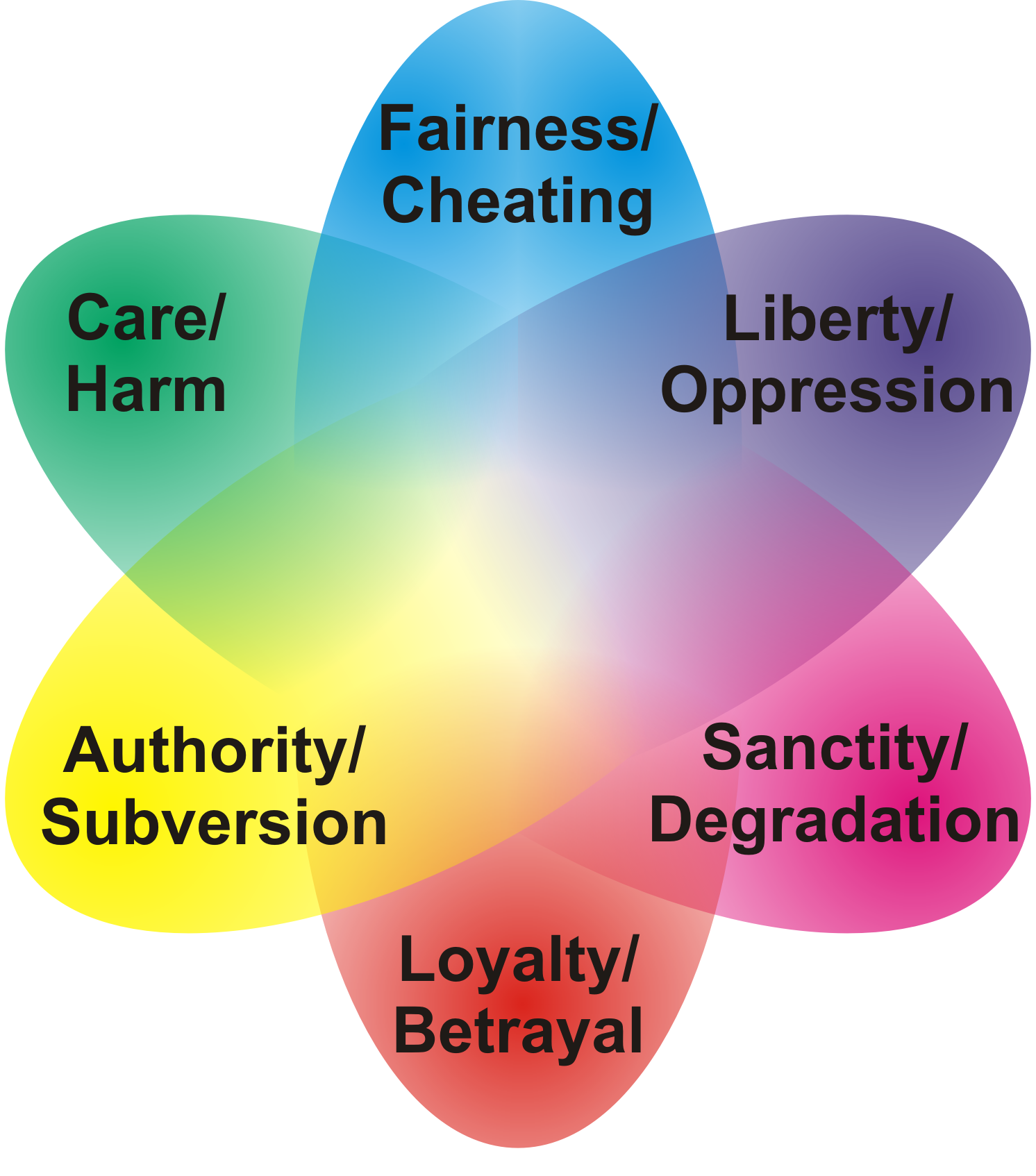 Ethics:  A Psychological Approach
Ethics and Science
16
Society however has recognized the harms of nepotism:
Everyone else is affected:  the company, the co-workers, and ultimately the country
Values against nepotism:
Fairness to all in society
Harm to others and society
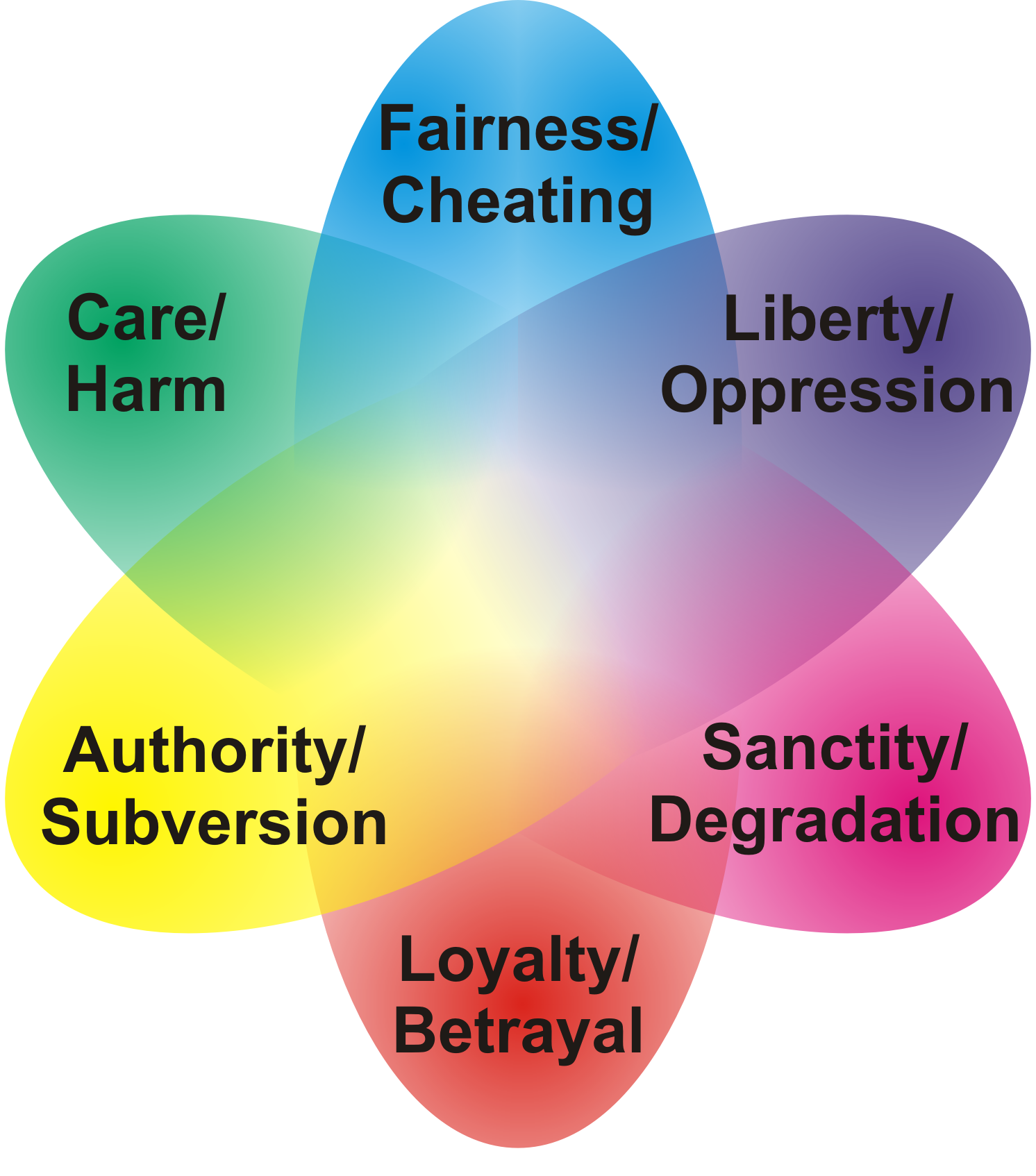 Ethics:  A Psychological Approach
Ethics and Science
17
All of these values have some evolutionary advantage
Evolutionary advantage, however, does not necessarily translate to values that support civilization 
As an engineer, when you consider any ethical situation, you must consider your choices and why you are taking those choices
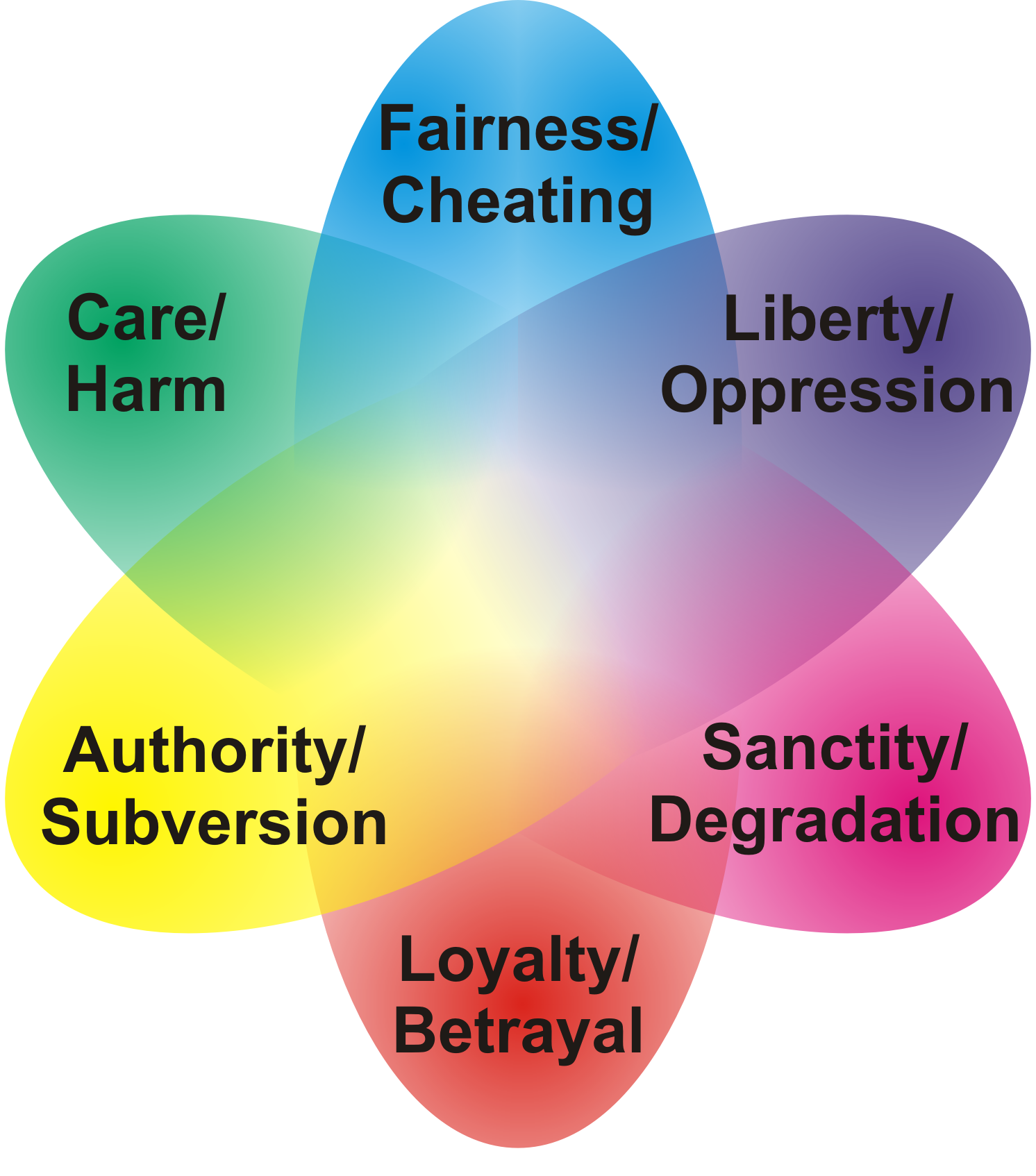 Ethics:  A Psychological Approach
Empathy
18
Primates, including humans, have empathy for others in their species
Mirror neurons will fire when certain activities occur either to oneself or while one is watching 
Sociopathy is associated with an to feel empathy
Narcissism is an abnormal focus on oneself
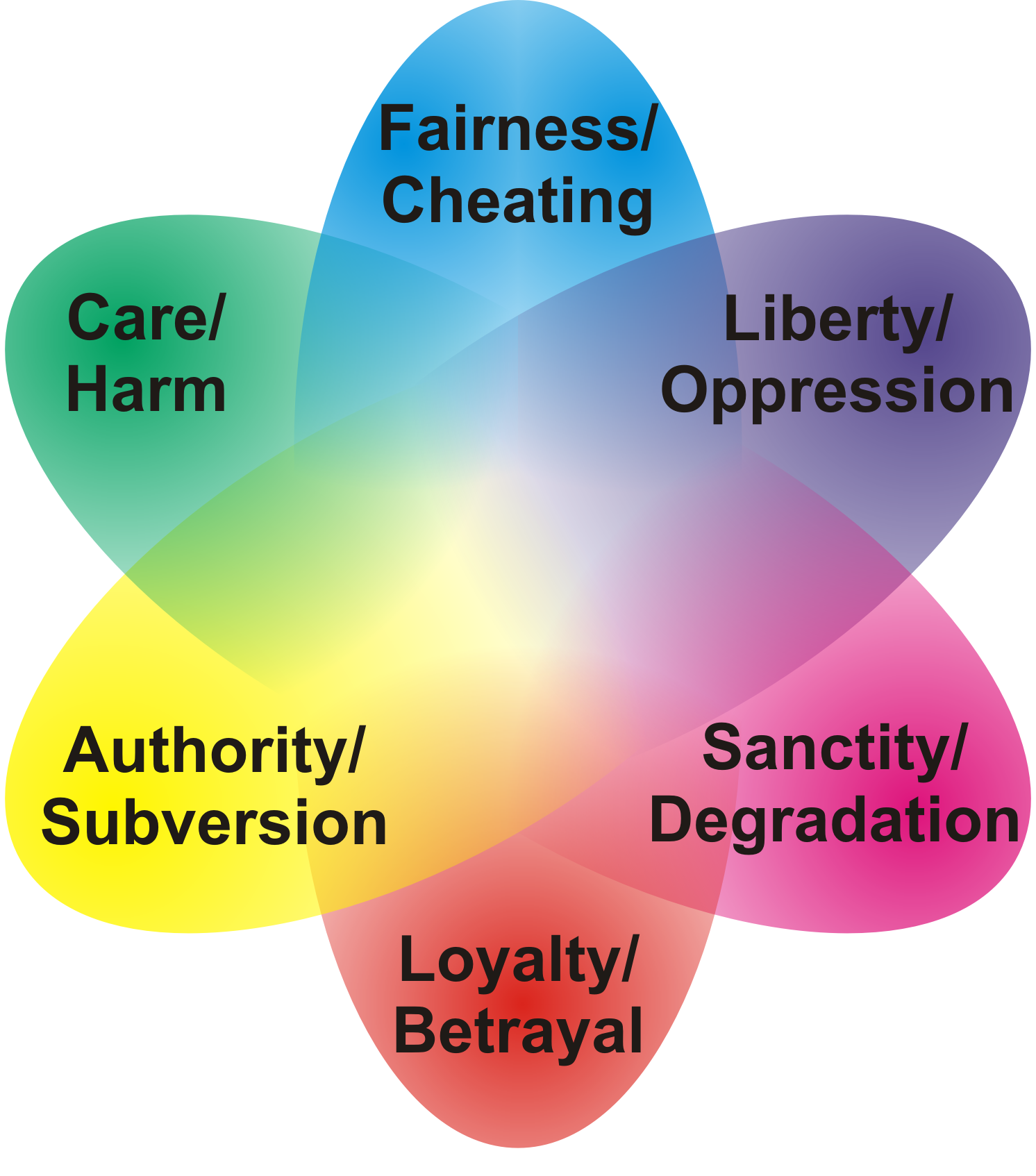 Ethics:  A Psychological Approach
Empathy
19
Empathy will be enabled when watching other people in situations involving pain, disgust, or contact
Most of you will feel pain
Consider a picture of a Dalit, covered in excrement, coming up from having cleared a blockage in the sewers of an Indian city
Consider two lovers kissing
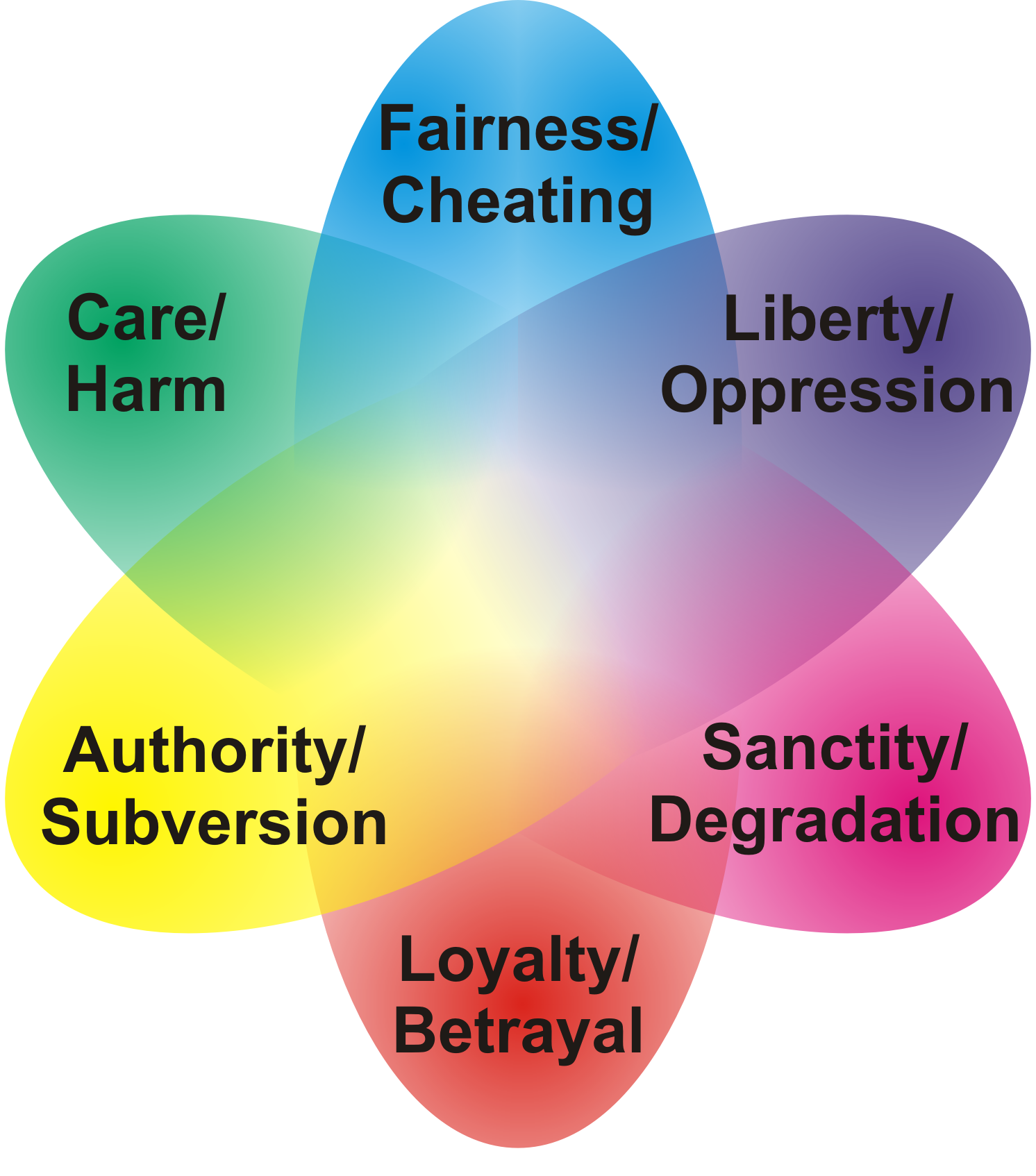 Ethics:  A Psychological Approach
Values
20
Note that certain values may override others

	Consider two lovers kissing...
What if one is a Conservative and the other a Liberal?
What if one is a farmer and the other is a movie star?
One is a Christian and the other a Muslim?
What if one is a Dalit and the other is a Brahman?
What if one is European and the other African?
What if they are both men?
What if one is 35 years old and the other13 years old?
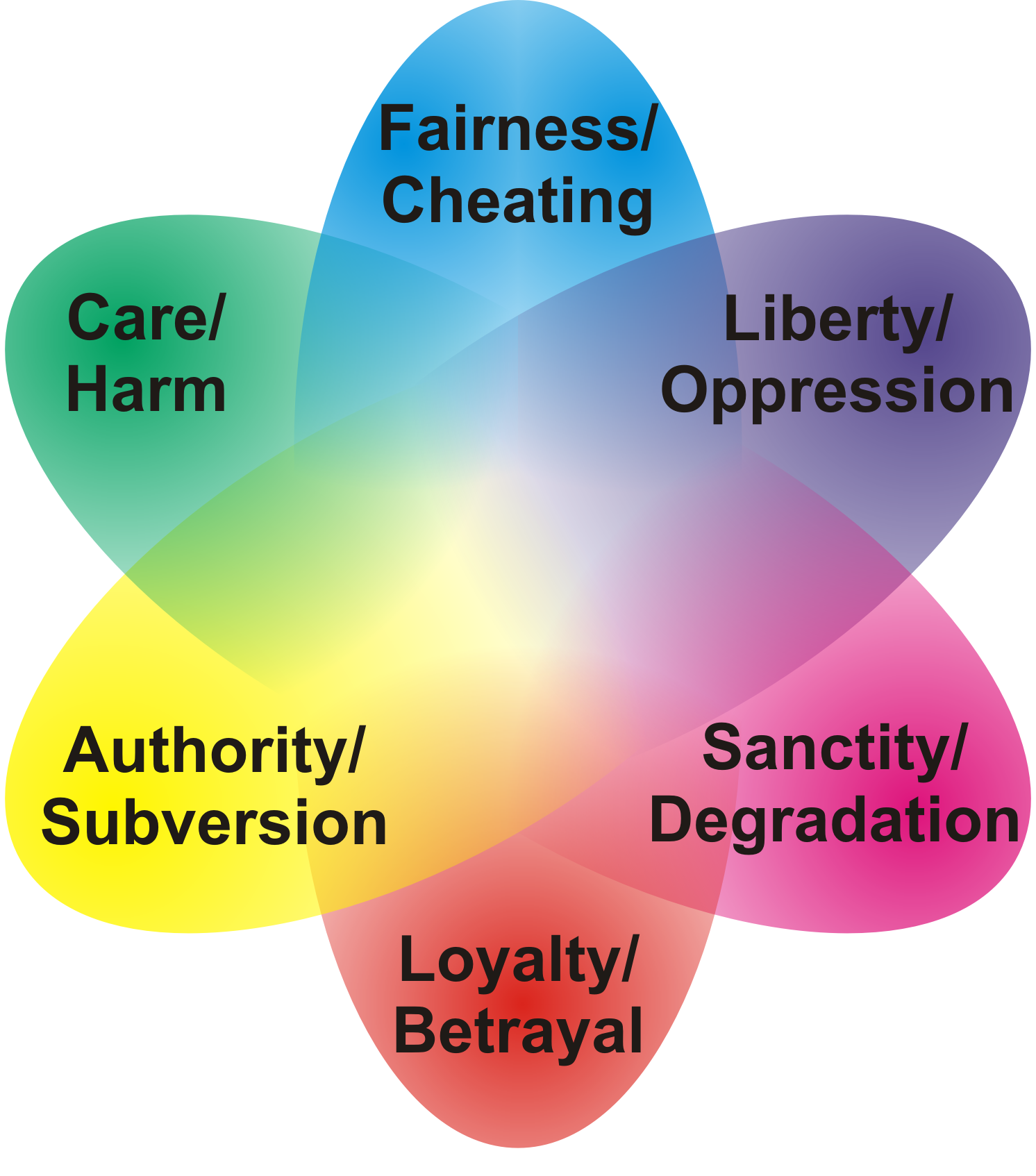 Ethics:  A Psychological Approach
Are there “Liberal” Values?
21
Are liberals less or more moral than conservatives?
No

	Liberals, however, tend to focus on specific values and lessen the impact of others
Care, fairness, and liberty tend to be seen as liberalvalues

	Libertarians place even greater emphasison liberty:
A political philosophy that emphasize freedom,individual liberty, and voluntary association
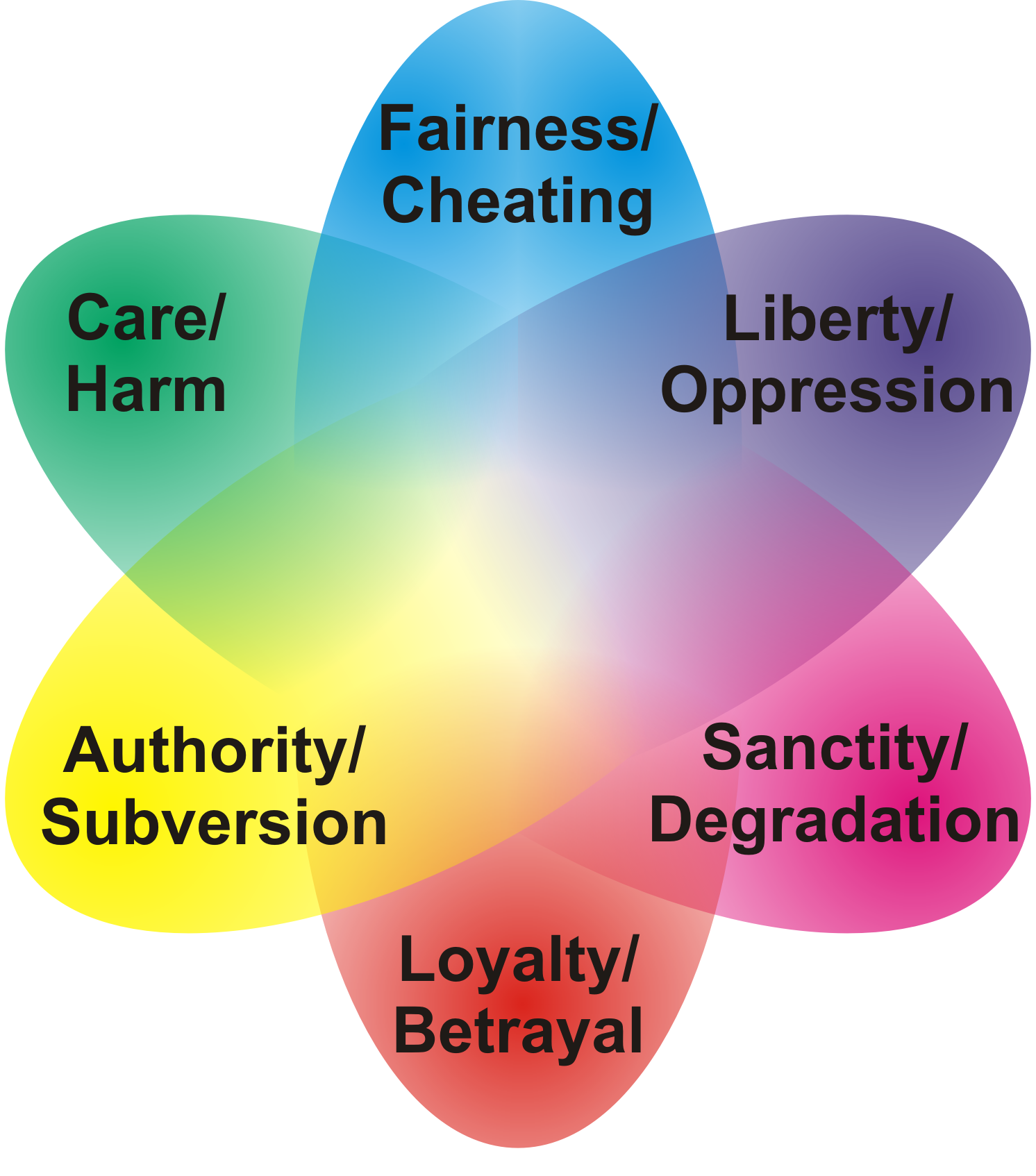 Ethics:  A Psychological Approach
What are “Conservative” Values?
22
Conservatives, however, do not place relatively less emphasis on care, fairness, and liberty

	Instead, their approach is more balanced—each value tends to be treated more evenly
Liberals tend to see less value in ethics such asauthority, loyalty, and sanctity

	Fascists, however, place greater emphasison authority and loyalty
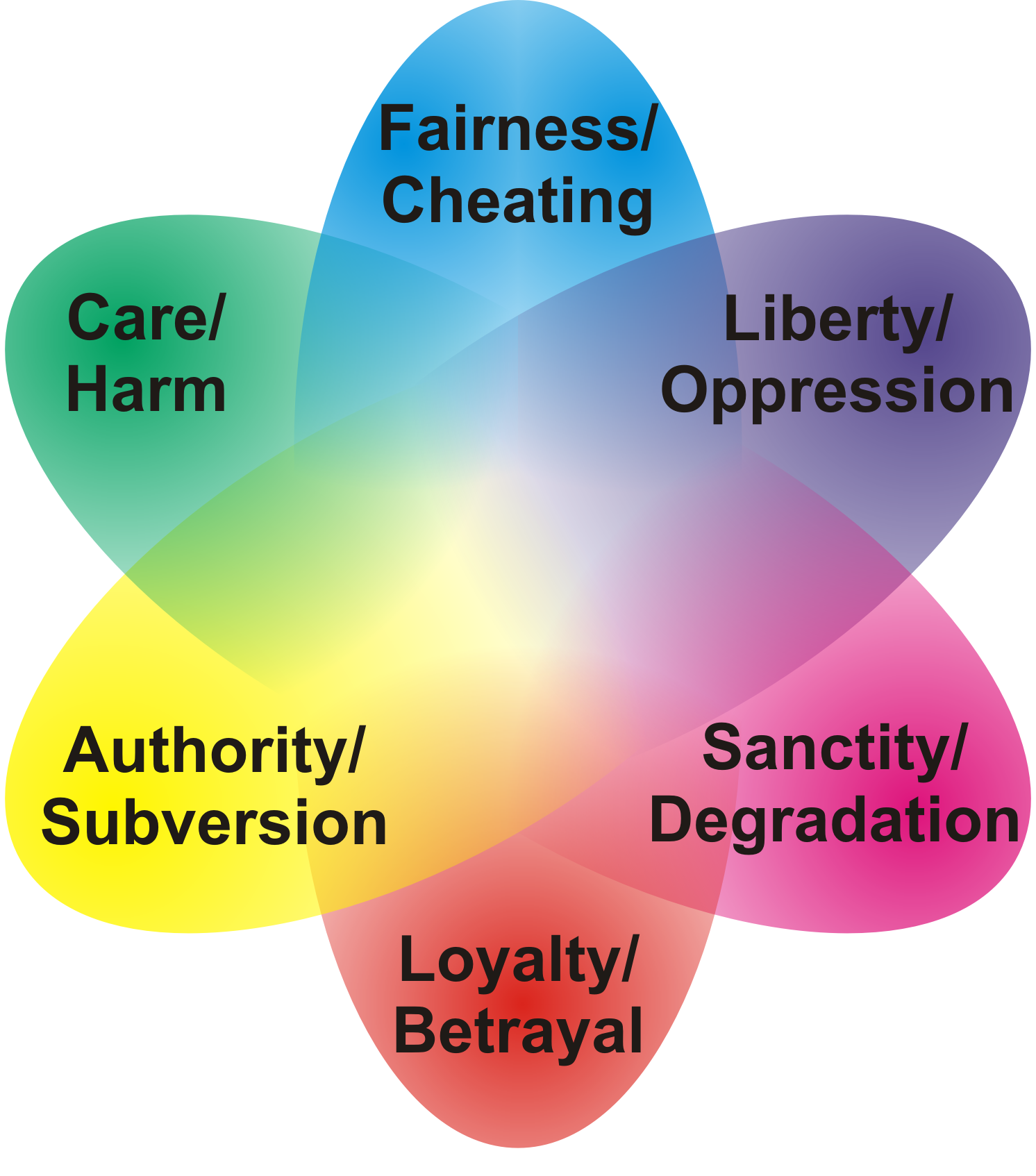 Ethics:  A Psychological Approach
Other Examples
23
All of these traits can be explained by evolutionary pressures—this does not mean, however, that all are beneficial to society
There are evolutionary traits that are particularly harmful
When you are attacked physically, your brainresponds by entering into a defensive statewhich essentially bypasses the higherfunctioning of the brain
With the evolution of reasoning, your brainwill respond in a similar manner if your ideasare attacked
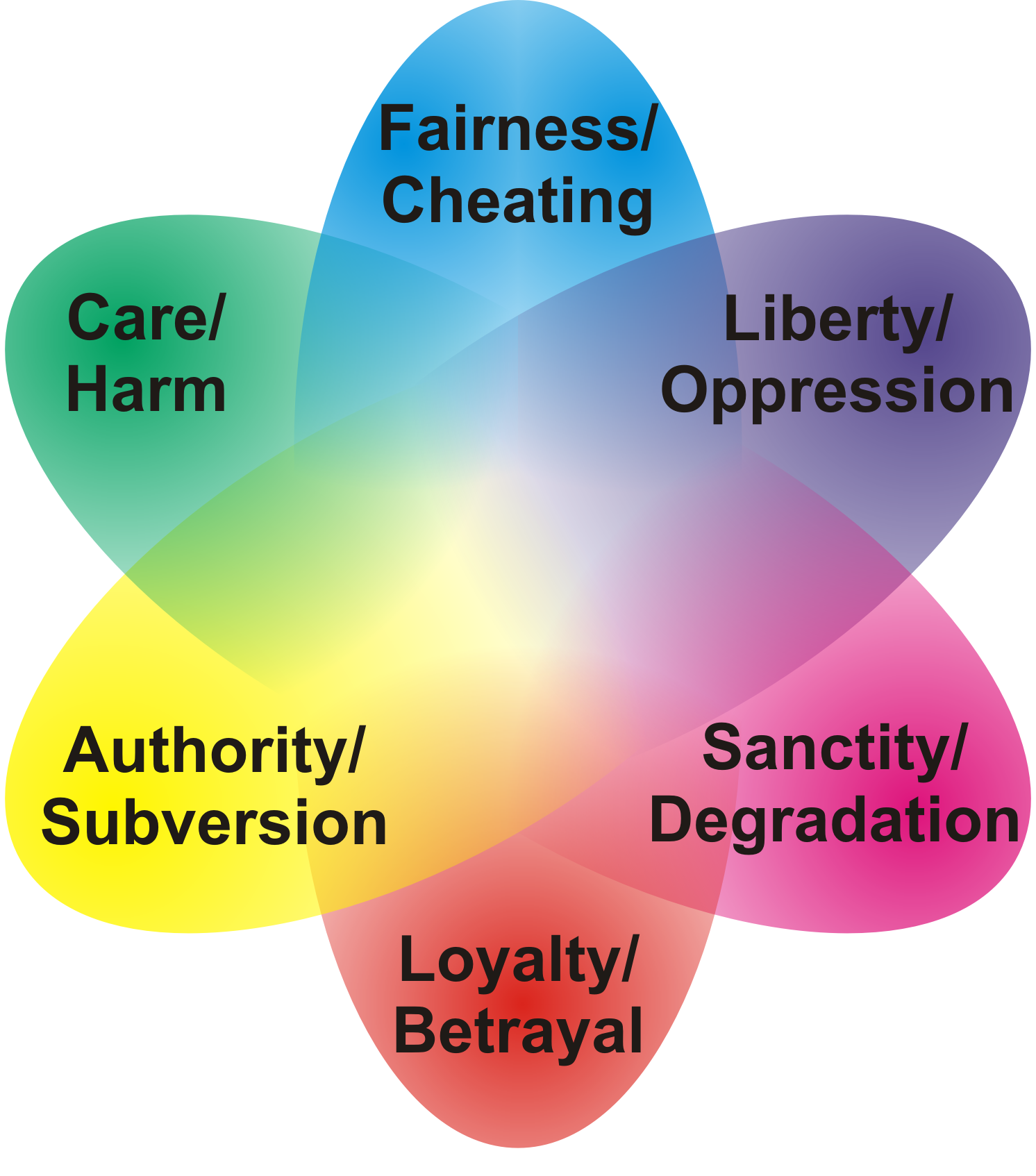 Ethics:  A Psychological Approach
Sanctity/Degradation
24
It is necessary for any species to avoid harmful objects—e.g., rotten fruit and meat
Keeping clean, eating healthy food, etc., is beneficial and consequently, we will have averse reactions to un-cleanliness
One consequence manifestation of this is in the cleanliness of the body—both in and out
Consider drug use...
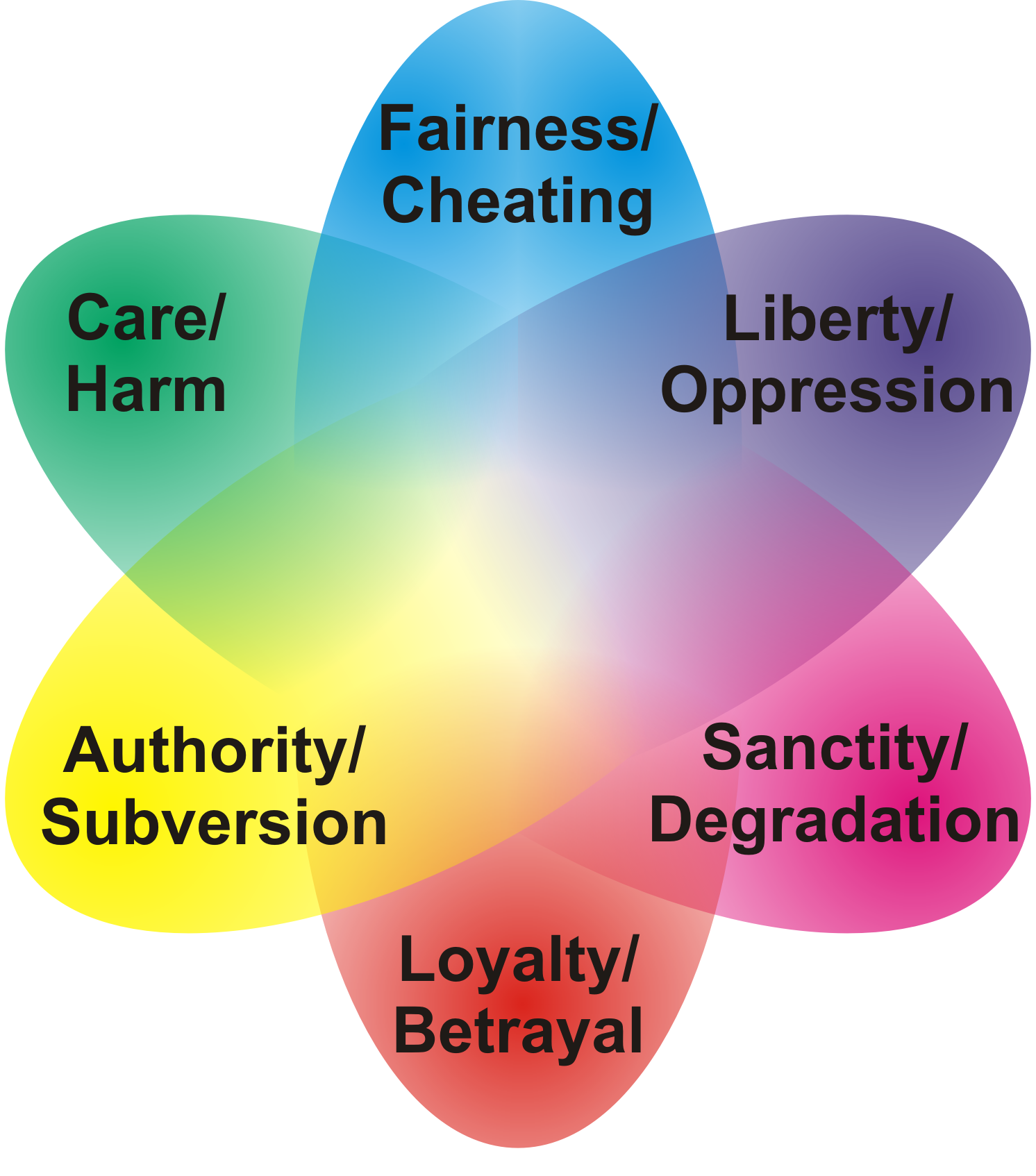 Ethics:  A Psychological Approach
Loyalty/Betrayal
25
You may notice the strong revulsion against spies—even those from the other side who help us
Again, countries have co-opted and transferred what used to be a loyalty to the tribe to a geo-political organization
As with real estate, the most important thing in politics is
location, location, location.
More important than anything else are the invisiblelines we have chosen to partition this worldinto...
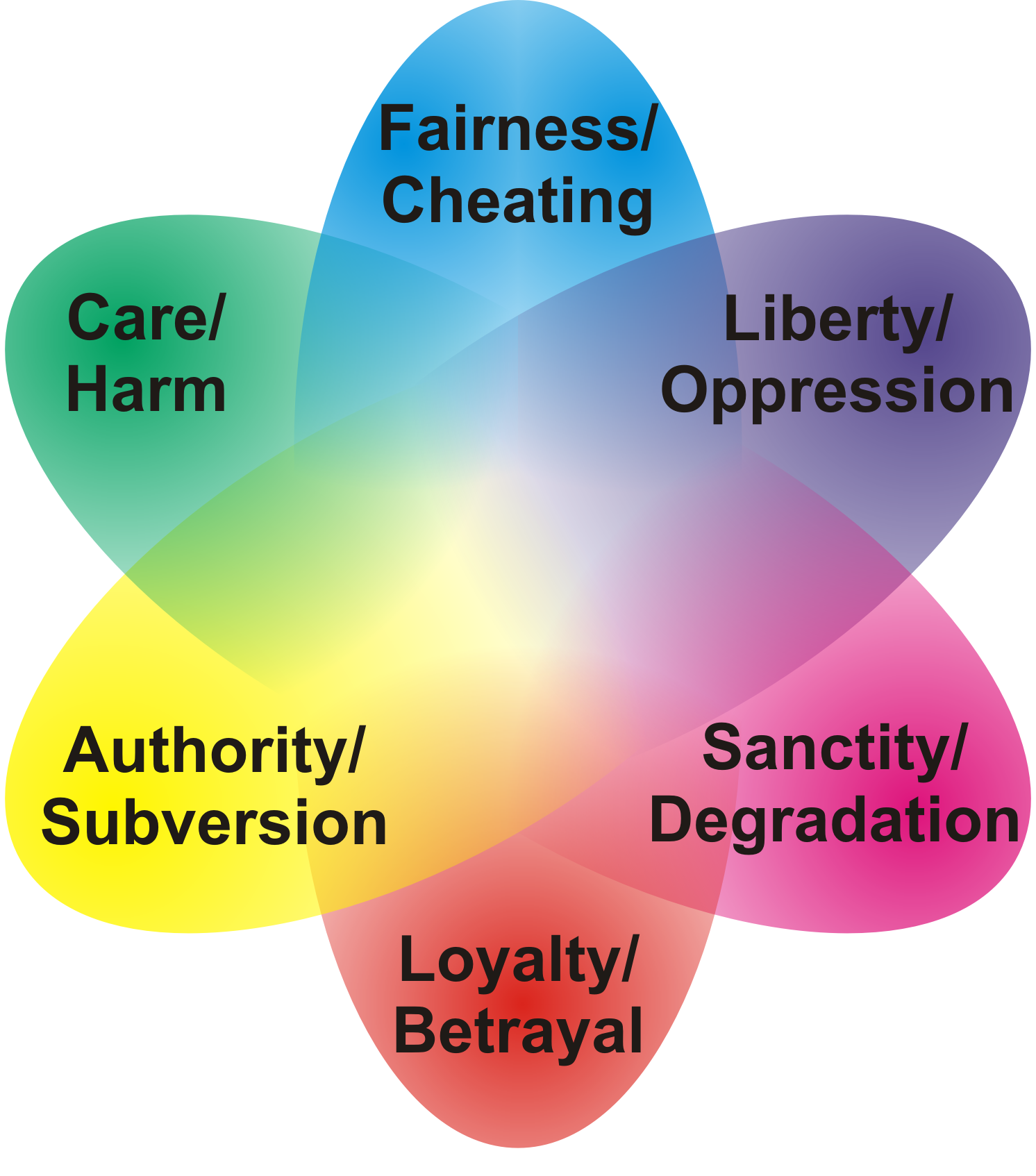 Ethics:  A Psychological Approach
Applications
26
When you reach a different ethical conclusion from someone else, it’s not that they’re immoral—they simply have different values
The United States Congress has an interesting aspects:
The outside polarization of Republican—Democrat appears very strong when compared to the Canadian multi-party system
There are, however, many more bi-partisan communication and significantly fewer restrictions w.r.t. voting along party lines

In Canada, voting along party lines is considered much more essential due to non-confidence votes
Ethics:  A Psychological Approach
Ethics and Professional Misconduct
27
Later in the course, we will see:
The PEO’s Code of Ethics, and
The definition of professional misconduct

	We will examine these in light of these six values
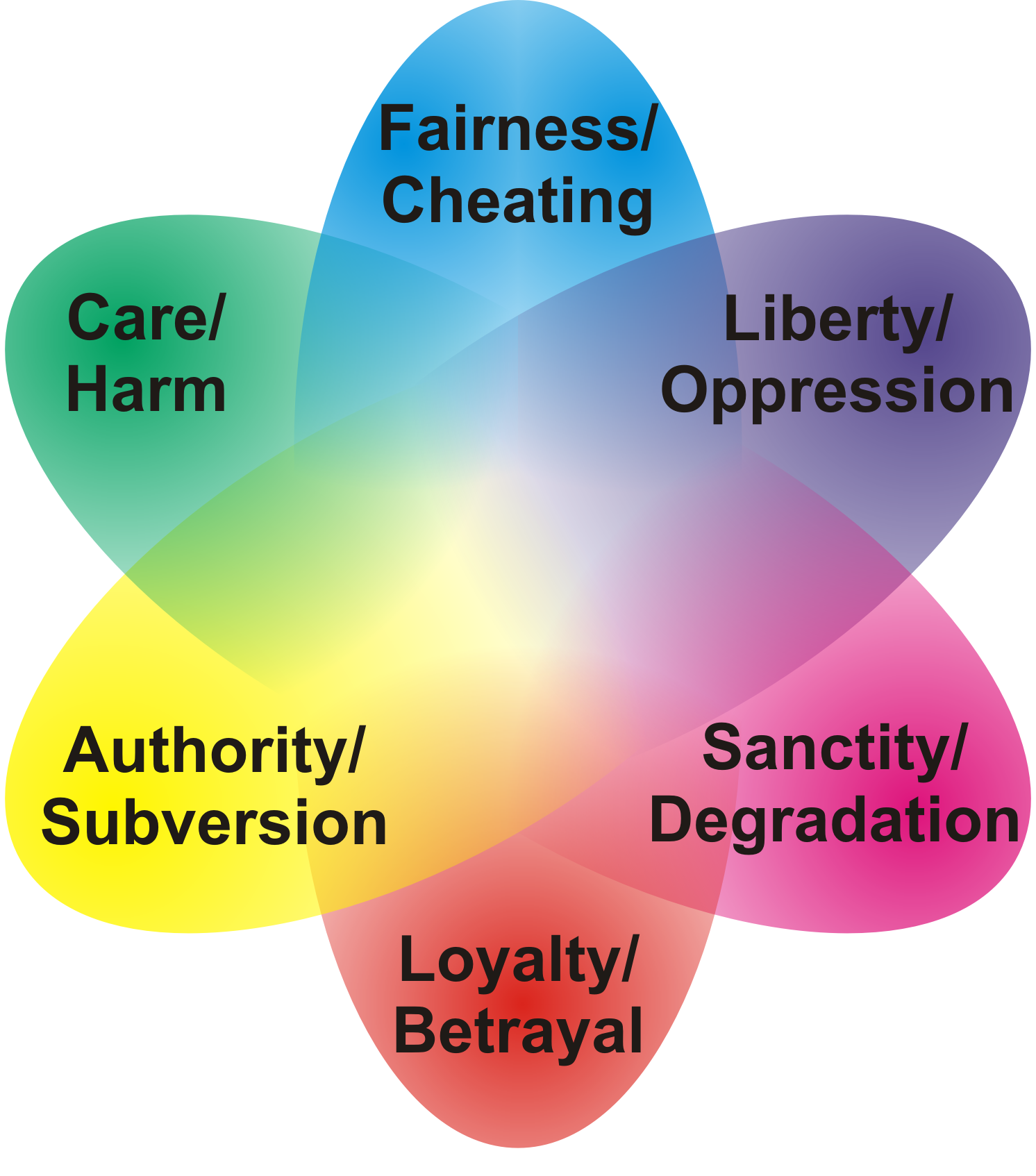 Ethics:  A Psychological Approach
References
28
[1]	Julie Vale, ECE 290 Course Notes, 2011.
[2]	 Wikipedia, http://www.wikipedia.org/

	These course slides are provided for the ECE 290 class.  The material in it reflects Douglas Harder’s best judgment in light of the information available to him at the time of preparation.  Any reliance on these course slides by any party for any other purpose are the responsibility of such parties.  Douglas W. Harder accepts no responsibility for damages, if any, suffered by any party as a result of decisions made or actions based on these course slides for any other purpose than that for which it was intended.